IX Всероссийский форум 
«Здоровье нации – основа процветания России»
При поддержке Совета Федерации РФ
Всероссийская научно-практическая конференция
«ЗДОРОВЫЙ ОБРАЗ ЖИЗНИ В КОНТЕКСТЕ СОЦИАЛИЗАЦИИ ОБУЧАЮЩИХСЯ: ПРОБЛЕМЫ И РЕШЕНИЯ»
9-11 апреля 2015 года
Москва
П У Б Л И Ч Н А Я    Л Е К Ц И Я
УЧЕБНО-ИНФОРМАЦИОННАЯ  СРЕДА 
КАК ФАКТОР ФОРМИРОВАНИЯ ЭКОЛОГИЧЕСКИ СООБРАЗНОГО ЗДОРОВОГО И БЕЗОПАСНОГО 
ОБРАЗА ЖИЗНИ
Е.Н.Дзятковский,
д.б.н., профессор
Институт стратегии развития
образования РАО
Научный центр проблем 
здоровья семьи и репродукции 
человека СО РАМН
«Социальноцентрированный» путь  развития  России:
– развитие культуры, образования – 
– модернизация экономики – 
– решение социальных проблем, повышение качества жизни, оптимизация демографических показателей – 
– повышение качества окружающей среды  –  
– дальнейшее повышение качества жизни – 
– развитие человеческого капитала, 
культуры устойчивого развития

  Возрастание роли субъективного фактора, 
комплексной национальной безопасности, 
социальной стабильности,
реализация прав человека на жизнь, здоровье, безопасность, качество среды
КАЧЕСТВО ЧЕЛОВЕЧЕСКИЙ КАПИТАЛ
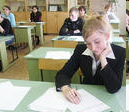 Здоровье школьников характеризуется:
Высокий уровень хронической заболеваемости
Нарастание уровня инвалидности
Нарушения становления репродуктивной системы
Отклонения психического здоровья
Снижение показателей физического развития.
ИНФОРМАЦИОННОЕ ОКРУЖЕНИЕ ДЕТЕЙ – ВЕДУЩИЙ ФАКТОР
формирования  КУЛЬТУРЫ  ЗДОРОВЬЯ  ШКОЛЬНИКА
Культура безопасности.
Экологическая культура.
ОСНОВА
Готовность к развитию 
культуры экологически
сообразного, здорового 
и безопасного образа
жизни - РЕЗУЛЬТАТ
Учебная культура.
Культура учебного труда
Культура общения.
Физическая культура.
СРЕДСТВО
ОБРАЗОВАТЕЛЬНЫЙ 
ПРОДУКТ
УСЛОВИЕ
СРЕДСТВО
БЕЗОПАСНОСТЬ  -  РАЗВИТИЕ  -  ЗДОРОВЬЕ
БЕЗОПАСНОСТЬ
РАЗВИТИЕ
ЗДОРОВЬЕ
ОСОБЕННО ВЕЛИКА РОЛЬ 
ИНФОРМАЦИОННОГО ОКРУЖЕНИЯ
для здоровья ШКОЛЬНИКОВ:

В СИЛУ ЕГО СИСТЕМНОСТИ 
ДЛИТЕЛЬНОСТИ  
НЕПРЕРЫВНОСТИ ВОЗДЕЙСТВИЯ 
ПОПАДАНИЯ НА ВОЗРАСТНЫЕ КРИЗИСЫ 
    (становление центральных регуляторных   систем)
ВЕДУЩАЯ ДЕЯТЕЛЬНОСТЬ – УЧЕБНО- ПОЗНАВАТЕЛЬНАЯ,
      связана с работой с информацией
ВОЗМОЖНОСТИ УЧЕБНОЙ ИНФОРМАЦИОННОЙ СРЕДЫ 
В ФОРМИРОВАНИИ КУЛЬТУРЫ ЗДОРОВОГО И БЕЗОПАСНОГО ОБРАЗА ЖИЗНИ:


       1.  -  СОДЕРЖАНИЕ  и  МЕТОДЫ  ОБУЧЕНИЯ как средство формирования

       2.  -  ИНФОРМАЦИОННАЯ  СРЕДА  как  УСЛОВИЕ для формирования 
                культуры ЗОЖ  субъектов (межличностные, межкультурные,
                межнациональные, межпоколенные взаимодействия, ключевые 
                культурные концепты населения, национальный воспитательный 
                идеал; компенсация искаженной информационной среды детства;
                эксплуатация информационной техники)
           
        3.  - УПРАВЛЕНИЕ деятельностью школьников сообразное законам ее 
                природной  РЕГУЛЯЦИИ
4.  -   ОБЪЕКТ ПРОЕКТИРОВАНИЯ как деятельностные
                 пробы учащихся по изменению и контролю окружающей 
                 информационной среды как МОДЕЛИ информационного 
                 окружения человека в обыденной жизни
                (безопасность работы с информацией, информационной 
                техникой; персональная учебно-информационная среда; 
                роль автодидактов;  формирование  дружественного, здорового и 
                безопасного уклада школьной жизни)

         5.   - КОРРЕКЦИОННО РАЗВИВАЮЩИЕ возможности

         6.  -  МОНИТОРИНГ (здоровья, культуры здоровья, 
                  динамика показателей среды…)
Санация всех сторон учебно-информационной среды – ФАКТОР оптимизации непроизвольной и произвольной саморегуляции, развития защитно-компенсаторных,  адаптационных ресурсов и расширения адаптивной нормы, то есть,
ФОРМИРОВАНИЯ РЕСУРСОВ ЗДОРОВЬЯ
УСЛОВИЯ РЕАЛИЗАЦИИ ВОЗМОЖНОСТЕЙ:
СИСТЕМНОСТЬ
СИСТЕМАТИЧНОСТЬ
СИСТЕМАТИЗИРОВАННОСТЬ

ВОЗДЕЙСТВИЕ НА ЦЕНТРАЛЬНЫЕ
РЕГУЛЯТОРНЫЕ СИСТЕМЫ
ОРГАНИЗМА
КАЧЕСТВО МЕТОДИЧЕСКОГО СОПРОВОЖДЕНИЯ
      - трудности развивающего образования
        в основной и старшей школе
КАЧЕСТВО УЧЕБНЫХ  МАТЕРИАЛОВ
      - союз педагогов и физиологов
РЕЗУЛЬТАТЫ ВЫБОРОЧНОГО АНАЛИЗА 
СОДЕРЖАНИЯ ОБРАЗОВАНИЯ В ОБЛАСТИ ЗДОРОВЬЯ
В ОБРАЗОВАТЕЛЬНЫХ УЧРЕЖДЕНИЯХ (ГД РФ - 2006)
Часто – ненаучные,  ПОТЕНЦИАЛЬНО  ОПАСНЫЕ  рекомендации
27%
ПРИКЛАДНОЙ  характер,  без опоры на  
научные представления о здоровье, болезни,
системное мышление РЕЦЕПТУРНОСТЬ
73%
НЕ АДАПТИВНО экологической, климато-географич.
 ситуации, этническим особенностям (ритмы, зрение)
61%
Занимаются  на уроках ФИТО-, АРОМО-  и др. видами терапии, 
приемами ЭЗОТЕРИКИ, рекламой БАД
9%
Нет механизма СЕРТИФИЦИРОВАНИЯ, экспертизы на
соответствие российскому законодательству
1. СОДЕРЖАНИЕ  и  МЕТОДЫ  ОБУЧЕНИЯ  ЗОЖ учащихся
«Человеческий организм есть в высшей 
степени саморегулирующаяся система, 
сама себя направляющая, поддерживающая, 
восстанавливающая и даже совершенствующая»
                                                                                  (И.П. Павлов)
В ОБРАЗОВАНИИ «необходимо вести речь не о здоровье-нездоровье биологического организма как сугубо медицинской проблеме, а о жизнеспособности человека как показателе резервов его физических, иммунологических, генетических, психических, интеллектуальных и духовно-нравственных сил»           (В. П. Казначеев)
РЕСУРСЫ  ЗДОРОВЬЯ  -  ФИЗИЧЕСКИЕ, ФИЗИОЛОГИЧЕСКИЕ, 
ПСИХО-ЭМОЦИОНАЛЬНЫЕ,  ПСИХОЛОГИЧЕСКИЕ  (ЛИЧНОСТНЫЕ),  НРАВСТВЕННЫЕ,  СОЦИО-КУЛЬТУРНЫЕ.
«Очевидно, не столько среда, сколько характер активности, деятельности человека в этой среде, которую она и созидает, есть та единица недизруптивности, которая может и должна проектироваться в образовании и управляться как система»  
                                                               (А.В.Брушлинский)
АДАПТИВНО-РАЗВИВАЮЩИЙ  ПОДХОД
ГИГИЕНИЧЕСКИЙ ПОДХОД
Высокая скорость изменения условий жизни человека
(физических, химических, биологических, информационных) 


КРИЗИС  РЕСУРСОВ  АДАПТАЦИИ  всех живых существ на Земле (специфика современного кризиса)
АДАПТИВНО-РАЗВИВАЮЩАЯ СТРАТЕГИЯ
опасность преувеличения роли внешних факторов и недооценки адаптивно-компенсаторных возможностей самого организма, личности, индивидуальности
ФГОС:

формирование  субъекта  учебной  деятельности, 
включая «формирование основ здоровьесберегающей 
учебной  культуры: умений организовывать 
успешную учебную работу, создавая 
здоровьесберегающие условия, 
выбирая адекватные средства и приемы выполнения 
заданий с учетом индивидуальных особенностей...»
ВАЖНО ФОРМИРОВАТЬ 
УМЕНИЕ СОХРАНЯТЬ И УКРЕПЛЯТЬ ЗДОРОВЬЕ ДАЖЕ В 
НЕБЛАГОПРИЯТНОЙ ОКРУЖАЮЩЕЙ СРЕДЕ
РОСТ ЭКОПАТОЛОГИЙ
В последние годы у детей, проживающих в зонах экологического риска, нередко диагностируются патологические состояния, 
ранее наиболее часто относившиеся к 
профпатологии взрослых (флюороз, склерозирующие изменения в легких), а также выявляются 
нехарактерные  для их возраста заболевания (ишемическая болезнь сердца, ранние формы атеросклероза, онкологическая патология);
повышение показателей младенческой и детской смертности, невынашивания беременности, врожденных пороков развития, наследственной патологии (в т.ч. хромосомные аберрации);
увеличение суммарной заболеваемости в 2-2,5 раза (по сравнению со средним уровнем по России);
«омоложение» ряда заболеваний (язвенная болезнь желудка и 12-перстной кишки, гипертоническая болезнь, инфаркт миокарда, сахарный диабет)
Экологическая  дизадаптация
В неблагополучных регионах  число детей, которых можно отнести 
к группе практически здоровых,  не превышает 5-8%,  а в некоторых - равно 0%.
ОБРАЗОВАНИЕ В ОБЛАСТИ ЗДОРОВЬЯ
ЭКОЛОГИЧЕСКОЕ ОБРАЗОВАНИЕ
Традиционно – реализуются раздельно !
ФГОС требует согласования !  ЕДИНАЯ ПРОГРАММА!
Мотивы:
экономия учебного времени за счет устранения дублирования материала, 
снижение учебной нагрузки на учащихся, 
систематизация учебного материала:  на основе фактов, понятий, теорий, общих для  смежных наук; 
поэлементное приращение знаний за счет информации, полученной из родственной области, 
решение однотипных учебных задач,  общих для смежных  учебных предметов,
достижение интегрированных результатов:
Экологическая здоровьесберегающая культура безопасного 
    поведения (проявление культуры устойчивого развития)
   Здоровьесберегающая учебная культура обучающихся 
    (безопасность  «Человек – информация») 
   Дружественный уклад школьной жизни
    (социальная устойчивость)  
    Экологически сообразная здоровьесберегающая 
    образовательная среда (комплексная безопасность)
Основания  согласования? Стандарт не называет.
Общекультурные  идеи  ОУР –  м.б. системообразующими для целостности  Программы,
выступающими смысловой «сшивкой»
образования в области экологии, здоровья, безопасности
КАК ПОВЫШЕНИЕ КАЧЕСТВА ЖИЗНИ И
КАЧЕСТВА ОКРУЖАЮЩЕЙ СРЕДЫ –
УСЛОВИЕ РАЗВИТИЯ 
КАЧЕСТВА ЧЕЛОВЕЧЕСКОГО КАПИТАЛА
ОБРАЗОВАНИЕ В ОБЛАСТИ ЗДОРОВЬЯ
ЭКОЛОГИЧЕСКОЕ ОБРАЗОВАНИЕ
для УР: экология человека,
               социальная экология
СХОДНЫЕ ОБЪЕКТ, МЕТОДЫ ИЗУЧЕНИЯ
СХОДНЫЕ  ОСОБЕННОСТИ  СОДЕРЖАНИЯ:     
                                                                 ОБЩЕКУЛЬТУРНОГО,
                                                                 ЕСТЕСТВЕННОНАУЧНО-ГУМАНИТАРНОГО,
                                                                 АСПЕКТНОГО
СХОДНЫЕ  ПСИХОЛОГИЧЕСКИЕ,  КУЛЬТУРОЛОГИЧЕСКИЕ  И  ДИДАКТИЧЕСКИЕ
БАРЬЕРЫ  РЕАЛИЗАЦИИ
ИНФОРМАЦИОННАЯ  СРЕДА ОБЕСПЕЧЕНИЯ УСЛОВИЙ для ЗОЖ, КУЛЬТУРЫ ЭКОЛОГИЧЕСКИ СООБРАЗНОГО ЗДОРОВОГО
        И БЕЗОПАСНОГО ОБРАЗА ЖИЗНИ
ГИГИЕНИЧЕСКОЕ  НОРМИРОВАНИЕ – 
                                                               ПРЕДОТВРАТИТЬ  КОЛИЧЕСТВЕННЫЙ
                                                               ИНФОРМАЦИОННЫЙ  СТРЕСС

СОЦИО-КУЛЬТУРНАЯ СРЕДА РАЗВИТИЯ
     нарастающий дефицит 
     биологической и этнокультурной информации, 
     эмоциональный, этический, когнитивный  диссонанс,
     СМИ: эпатаж низменности и агрессивности
                                                               ПРЕДОТВРАТИТЬ  КАЧЕСТВЕННЫЙ
                                                               ИНФОРМАЦИОННЫЙ  СТРЕСС
ПОКАЗАТЕЛИ   ПЕРЕКИСНОГО  ОКИСЛЕНИЯ  ЛИПИДОВ  И АНТИОКСИДАНТНОЙ  АКТИВНОСТИ  КРОВИ  У  ДЕТЕЙ ПРИ  РАЗЛИЧНЫХ  ФОРМАХ  ОБУЧЕНИЯ
Повышенная 
учебная нагрузка
16
14
12
10
8
Обычный класс
6
4
2
0
Токоферол
 мг/мл
Ретинол
мкмоль/л
Физиологические,
Электро-физиол.,
Биохимические 
маркеры
КАЧЕСТВЕННЫЙ ИНФОРМАЦИОННЫЙ СТРЕСС

Пример.

ЭТНОФУНКЦИОНАЛЬНЫЙ ДИЗОНТОГЕНЕЗ

СКАЗОЧНО-МИФОЛОГИЧЕСКАЯ СТАДИЯ

СКАЗКИ, ПОСЛОВИЦЫ, ПОГОВОРКИ, МИФЫ, ЛЕГЕНДЫ …

МЕТАФОРЫ, ФРАЗЕОЛОГИЗМЫ
ЭМОЦИОНАЛЬНЫЙ,  ЭТИЧЕСКИЙ,  КОГНИТИВНЫЙ  ДИССОНАНС
- ГЛОБАЛИЗАЦИЯ  ИНФОРМАЦИОННОЙ СРЕДЫ
 МИГРАЦИИ
 СМИ
 НАПРАВЛЕННЫЕ  ПСИХОЛОГИЧЕСКИЕ  ОПЕРАЦИИ


НЕСОГЛАСУЮЩИЕСЯ МЕЖДУ СОБОЙ 
ЗНАНИЯ, ПОЛУЧАЕМЫЕ РЕБЕНКОМ (КЛИПОВОЕ СОЗНАНИЕ),
ПРОТИВОРЕЧИВОСТЬ  УСВАИВАЕМЫХ  ЭТИЧЕСКИХ  НОРМ,
КОНФЛИКТНОСТЬ  ПЕРЕЖИВАЕМЫХ  
ЭМОЦИОНАЛЬНЫХ СОСТОЯНИЙ
УВЕЛИЧЕНИЕ ЧИСЛА ДЕТЕЙ ИЗ СЕМЕЙ, КОТОРЫЕ ИМЕЮТ 
ВСЕ ПРИЗНАКИ МАТЕРИНСКОЙ ДЕПРИВАЦИИ
ВОЗМОЖНОСТИ УЧЕБНО-ИНФОРМАЦИОННОЙ СРЕДЫ

ПО КОМПЕНСАЦИИ НАРУШЕНИЙ ИНФОРМАЦИОННОЙ СРЕДЫ ДЕТСТВА

необходимо использовать целенаправленно,

на основе ПРОЕКТНО-ЦЕЛЕВОГО ПОДХОДА 

К СОДЕРЖАНИЮ, МЕТОДАМ, ФОРМАМ, СРЕДСТВАМ ОБУЧЕНИЯ И

ОРГАНИЗАЦИИ ПРОСТРАНСТВЕННО-ПРЕДМЕТНОЙ СРЕДЫ ЖИЗНИ РЕБЕНКА
3. УПРАВЛЕНИЕ деятельностью школьников сообразное ее  ПРИРОДНОЙ РЕГУЛЯЦИИ
СИСТЕМАТИЧЕСКИЙ УПРАВЛЕНЧЕСКИЙ СТРЕСС ПРИВОДИТ К ФОРМИРОВАНИЮ
ПАТОДЕТЕРМИНАНТ В ФУНКЦИОНАЛЬНЫХ СИСТЕМАХ УЧЕБНОЙ 
ДЕЯТЕЛЬНОСТИ  И СПОСОБСТВОВАТЬ ИХ ПРЕВРАЩЕНИЮ В ПАТОЛОГИЧЕСКИЕ 
СИСТЕМЫ, РАЗВИТИЮ БОЛЕЗНЕЙ НЕРВНОЙ РЕГУЛЯЦИИ
«Цена» учебной деятельности для здоровья ребенка, реальность рисков образовательной среды для здоровья школьника в значительной степени определяется 
состоянием его регуляторных систем:
их индивидуально-типологическими  характеристиками;  
«слабыми» звеньями регуляции, связанными 
     с особенностями индивидуального развития;
низким уровнем защитно-компенсаторных и адаптивных  ресурсов.
НАПРЯЖЕНИЕ
АДАПТАЦИИ
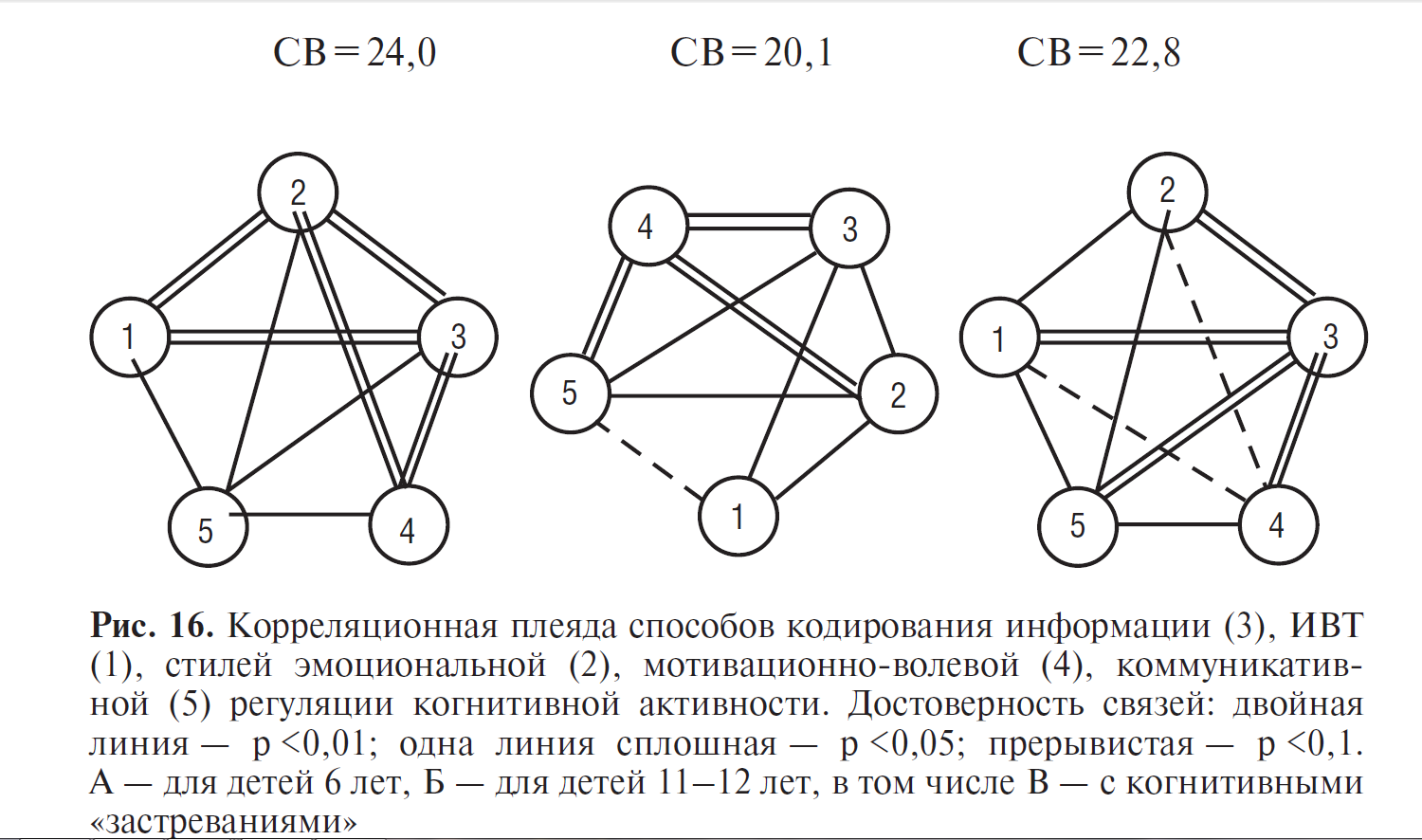 Б.
В.
АД в конце учебного года
115/75
128/80
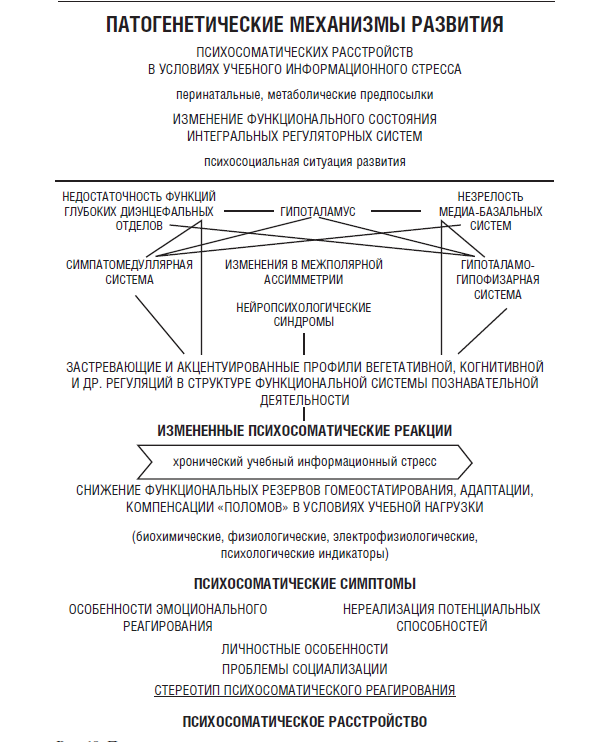 КАКИЕ ЗВЕНЬЯ
НЕОБХОДИМО
РАЗРЫВАТЬ ?
изменения в межполушарной
             асимметрии
4.  -  МОДЕЛЬНЫЙ ОБЪЕКТ ПРОЕКТИРОВАНИЯ учащимися как
                 деятельностные пробы изменения и контроля 
                 окружающей  информационной среды
                (безопасность работы с информацией, информационной 
                техникой; персональная учебно-информационная среда; 
                роль автодидактов;  формирование  дружественного, 
                здорового и  безопасного уклада школьной жизни)

ЛОКАЛЬНЫЕ  И  ПЕРСОНАЛЬНЫЕ  ОБРАЗОВАТЕЛЬНЫЕ  СРЕДЫ
СОБСТВЕННАЯ  СИСТЕМА  САМОРЕГУЛЯЦИИ
РАЗНЫЙ ОТВЕТ НА ОДИНАКОВЫЕ СТИМУЛЫ
или почему вклад гигиенических факторов в здоровье колеблется от 9 до 55%
РАЗНЫЕ ВОЗМОЖНОСТИ САМОЗАЩИТЫ СИСТЕМЫ
РАЗНЫЕ ВОЗМОЖНОСТИ КОМПЕНСАЦИИ ПОВРЕЖДЕНИЙ
РАЗНЫЕ ВОЗМОЖНОСТИ АДАПТАЦИИ
РАЗНЫЕ  ГРАНИЦЫ  АДАПТИВНОЙ  НОРМЫ
=
РАЗНЫЕ РЕСУРСЫ ЗДОРОВЬЯ
5. КОРРЕКЦИОННО-РАЗВИВАЮЩИЙ ЭФФЕКТ
ФГОС: Программа коррекционной помощи
Дети с ограниченными возможностями здоровья:
5,8 %
Программа  коррекционной  помощи для  детей,  
которые не попадают  в категорию 
с ограниченными возможностями здоровья,  
в стандарте не предусматривается
Дети риска - "парциальные недостатки" развития, фрагментарность школьной неуспешности, ее вре́менный характер. 
Интеллектуально сохранные, в пределах  психической  нормы,
имеющие с точки зрения медицины  незначительные нарушения здоровья! КОТОРЫЕ СКОРО СТАНОВЯТСЯ ЗНАЧИТЕЛЬНЫМИ !!!
КОРРЕКЦИОННАЯ ПЕДАГОГИКА  /  АДАПТИВНАЯ  ПЕДАГОГИКА
ВЫВОДЫ
ПСИХОЛОГО-ПЕДАГОГИЧЕСКИЕ ВОЗМОЖНОСТИ УЧЕБНО –       
  ИНФОРМАЦИОННОЙ СРЕДЫ ПО ФОРМИРОВАНИЮ КУЛЬТУРЫ
  РАСКРЫВАЮТСЯ В АДАПТИВНО- РАЗВИВАЮЩЕЙ СТРАТЕГИИ, при 

УЧЕТЕ ПАТОГЕНЕТИЧЕСКОЙ МОДЕЛИ РАЗВИТИЯ ПСИХОСОМАТИЧЕСКИХ РАССТРОЙСТВ
ПРЕДУПРЕЖДЕНИИ КОНФЛИКТА  УПРАВЛЕНИЯ И САМОРЕГУЛЯЦИИ
РЕСУРСНОМ ПОДХОДЕ К ЗДОРОВЬЮ
ЭКОЛОГИЧЕСКОМ ПОДХОДЕ К ЗДОРОВЬЮ
 ОПТИМИЗАЦИИ ВЕДУЩЕЙ ДЕЯТЕЛЬНОСТИ
ОСОБЕННО В ПЕРИОДЫ ВОЗРАСТНЫХ КРИЗИСОВ 
КОМПЕНСАЦИИ НАРУШЕННОЙ ИНФОРМАЦИОННОЙ СРЕДЫ 
РАЗВИТИЯ РЕБЕНКА
РАСШИРЕНИИ ОХВАТА КОРРЕКЦИОННОЙ ПРОГРАММЫ С ВКЛЮЧЕНИЕМ В ГРУППЫ РИСКА ДЕТЕЙ С «ЗАСТРЕВАЮЩИМИ РЕГУЛЯТОРНЫМИ КОГНИТИВНЫМИ И ВЕГЕТАТИВНЫМИ ПРОФИЛЯМИ
РЕАЛИЗАЦИИ СУБЪЕКТНО-ДЕЯТЕЛЬНОСТНОЙ ПЕДАГОГИКИ, 
ПОЗВОЛЯЮЩЕЙ ФОРМИРОВАТЬ ОПЫТ КОНТРОЛЯ ЗА РИСКАМИ ИНФОРМАЦИОННОЙ СРЕДЫ
                    ЗДОРОВЬЕ  КАК  ОБРАЗОВАТЕЛЬНЫЙ  РЕЗУЛЬТАТ
6. Результаты: АДАПТИВНО-РАЗВИВАЮЩАЯ
СТРАТЕГИЯ
- к 11 классу распространенность психосоматических расстройств снижается более, чем в два раза по сравнению со средними по России, 

- число детей на диспансерном учете снижается более, 
чем в 10 раз, 

- коэффициент качества обучения оказывается в 1,5 раза выше,
Значительное возрастание числа детей с устойчивостью к информационным стрессам и эффективной саморегуляцией

В экспериментальной группе число детей с «застревающими» профилями регуляции снижалось с 28 до 2,5%, 
в контрольной — возрастало с 27 до 35%. 

Акцентуации исходного вегетативного тонуса у детей 11 лет контрольной группы отмечались в 60% случаев, тогда как в экспериментальной — в 27%.
По данным Центра теории и методики экологического образования 
Института содержания и методов обучения РАО и ВСНЦ СО РАМН
СВЯЗЬ ЗДОРОВЬЯ ШКОЛЬНИКОВ 
С  ИХ  ЭКОЛОГИЧЕСКИМ  МЫШЛЕНИЕМ
ДЕТИ С СОХРАНЕНИЕМ 
ЗДОРОВЬЯ В УЧЕБНОМ ПРОЦЕССЕ
ДЕТИ С УХУДШЕНИЕМ 
ЗДОРОВЬЯ В УЧЕБНОМ ПРОЦЕССЕ
СФОРМИРОВАНА ЭКОЛОГИЧЕСКАЯ КОМПЕТЕНТНОСТЬ (СИСТЕМА ЭКОЛОГИЧЕСКИХ ЦЕННОСТЕЙ + 
  УМЕНИЯ РЕГУЛИРОВАТЬ ВЗАИМОДЕЙСТВИЕ  «Я – ОБРАЗОВАТЕЛЬНАЯ СРЕДА»)
- НЕ СФОРМИРОВАНО ЭКОЛОГИЧЕСКОЕ МЫШЛЕНИЕ
- ЕСТЬ ЗНАНИЯ О ЗДОРОВОМ ОБРАЗЕ ЖИЗНИ
- Н.У. ЗНАНИЙ О ЗДОРОВОМ ОБРАЗЕ ЖИЗНИ
ПОЧТИ 30-ЛЕТНИЙ КЛИНИЧЕСКИЙ ОПЫТ
НАУЧНОГО ЦЕНТРА ПО ПРОБЛЕМАМ СЕМЬИ И РЕПРОДУКТИВНОГО ЗДОРОВЬЯ
СО РАМН
ПРЕДЛОЖЕНИЯ:  ОТРАЗИТЬ В РЕЗОЛЮЦИИ
Приглашаем к сотрудничеству
dziatkov@ mail.ru